Figure 5. Spatial distribution of the motion induced 3 (±2) Hz oscillation as revealed by minimum variance beamformer ...
Cereb Cortex, Volume 18, Issue 12, December 2008, Pages 2902–2908, https://doi.org/10.1093/cercor/bhn049
The content of this slide may be subject to copyright: please see the slide notes for details.
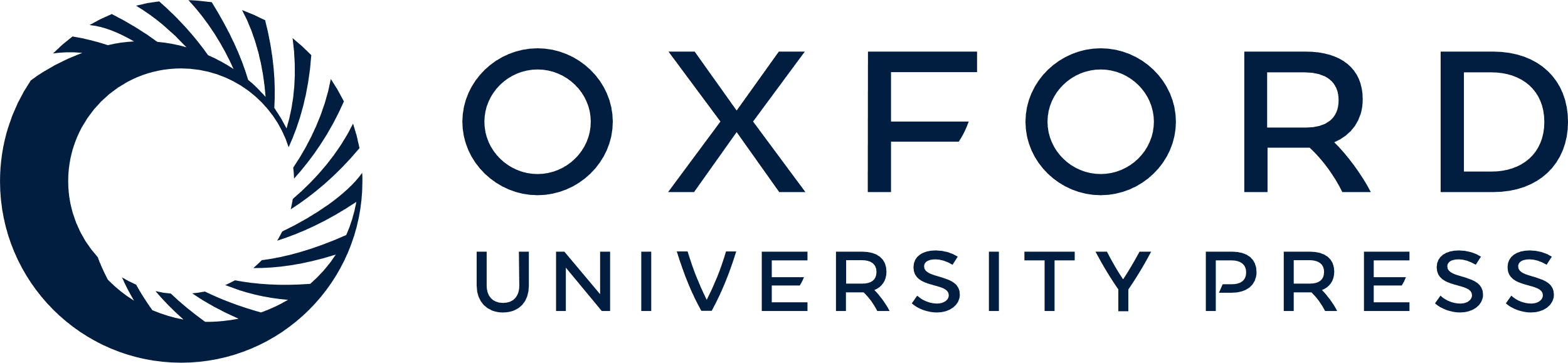 [Speaker Notes: Figure 5. Spatial distribution of the motion induced 3 (±2) Hz oscillation as revealed by minimum variance beamformer algorithms (SAM). Localization of voxels with t values > 2 obtained from pseudo-t statistics estimating the difference in source power between fixation (0–0.5 s) and coherent motion (1.5–2 s) presentation. The 3 rows show the results for 3 representative subjects plotted onto an orthogonalized and normalized anatomic magnetic resonance image of 1 of the subjects (R: right; L: left; F: frontal). The brighter the blue-colored voxels, the more significant the difference in source power for motion presentation compared with fixation. The 3 different sectional planes in the given subject are attached to the voxel with the highest t value.


Unless provided in the caption above, the following copyright applies to the content of this slide: © The Author 2008. Published by Oxford University Press. All rights reserved. For permissions, please e-mail: journals.permissions@oxfordjournals.org]